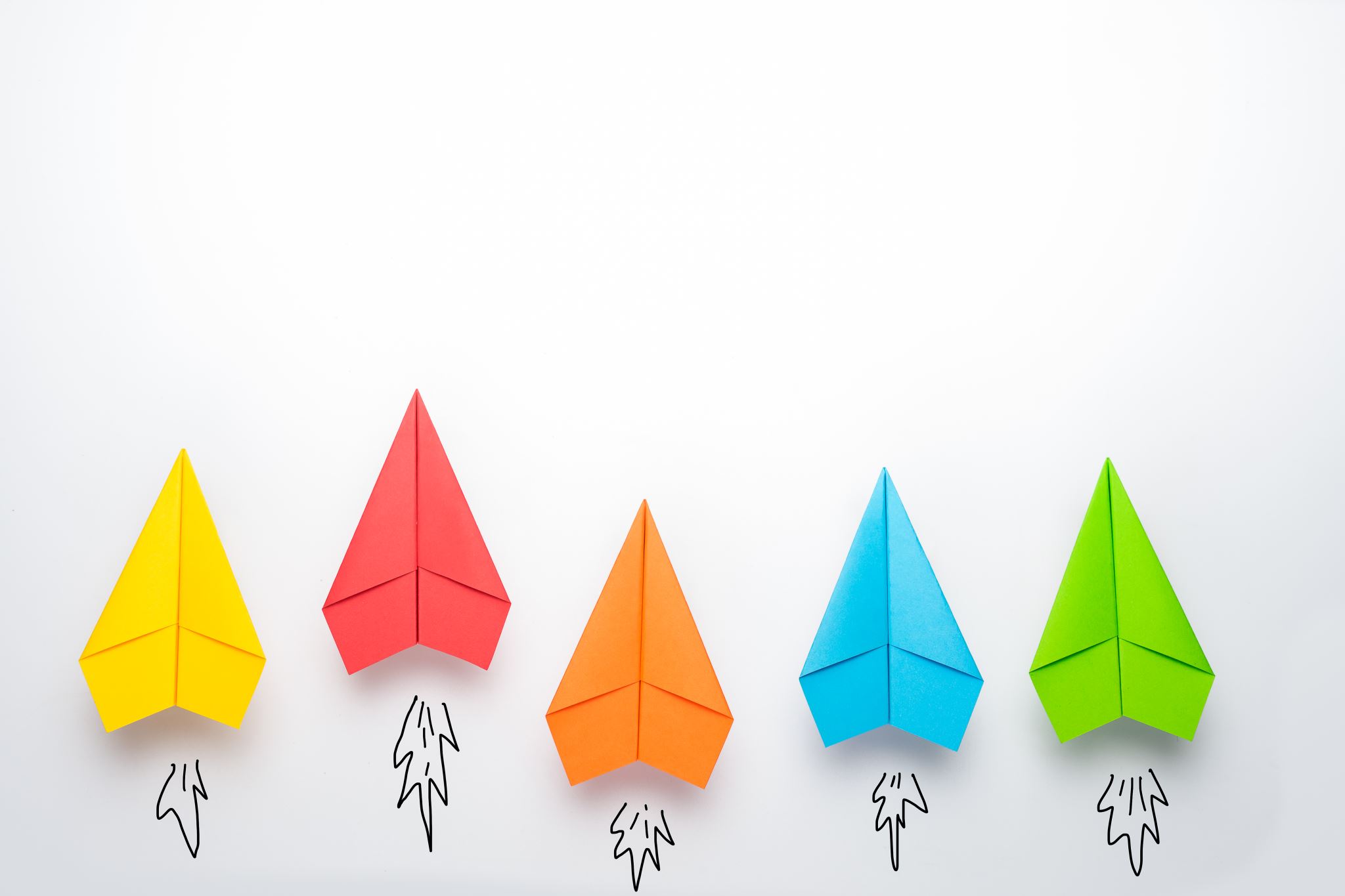 Com 3105 E-Commerce Application Development
Hans Yip
Learning Objectives
Social Networking
Open-Source Software
Mobile Commerce
Online Auctions
Social Networking Emerges
The Internet was simply a tool that enabled communication among virtual community members. This intracommunity interaction among members is now called social networking.
Web sites that facilitate those interactions are called social networking sites. 
Social networking sites allow individuals to:
Create and publish a profile and a list of other users with whom they share a connection (or connections)
Control the list and monitor similar lists made by other users
Social Networking Emerges
Early social networking sites included Six Degrees (1997), Friendster (2002), Tribe.net and MySpace
Facebook emerged in 2006 and overtook MySpace as the leading social network site worldwide
More than a billion users and $6 billion in revenues
Other sites include Google+, GREE (Japan), and Renren and QQ (China) 
LinkedIn dedicated to facilitating business contacts
Twitter allows users send short messages (tweets) to other users who sign up to follow their messages
Social Networking Emerges
Basic idea behind many social networking sites is that people are invited to join by existing members
Site provides directory (without contact information)
Communication does not occur until intended recipient approves the contact
Some social networks focused around specific interests or capabilities
Flickr, Pinterest, Instagram, CafeMom, Snapchat
The expansion of social networking sites into all corners of the world with successful sites in local languages emerging in many countries
Social Networking Web Sites
Leading Social Networking sites around the World
Location-Aware Mobile Social Networks
Traveling Internet connection opens up social media possibilities that integrate with a user’s specific location
Mobile devices transmit their location to Web sites 
Sites use location information to provide customized advertising and other services
In 2015, about 35% of social media users tagged their posts with location info and 82% of mobile users obtained directions or other location information
Examples: Foursquare, Facebook, Google+
Business Uses of Social Networking
Experts agree social media should be managed differently than advertising efforts 
Managed effectively, social media engagement can provide much more info about customers
Brooks Running contributes to social media discussions dedicated to fitness and does not sell products directly
Campbell’s Soup discussion areas focusing on what soup can do for the family
Social Media Strategies for Business
Social Shopping Sites
Craigslist started as information resource for San Francisco residents
Expanded to other cities and several other countries
Operated as a not-for-profit foundation with all postings other than help-wanted ads free
Etsy is a place to buy and sell handmade items
Poshmark is devoted to women’s clothing and fashion accessories and optimized for mobile phone users
Virtual Learning Networks
Distance learning platforms for student-instructor interaction (Blackboard)
Tools include bulletin boards, chat rooms, drawing boards
Massive Open Online Courses (MOOC) became widely known in 2012 with the formation of Coursera and Udacity
Many schools are launching MOOCs or using them in some way but issue with low completion rates (in some cases lower than 2%)
Open-Source Software
Some open-source software is devoted to development of virtual learning communities including Moodle and uPortal
Developed  by a community of programmers who make it available at no cost
Other programmers use, work with and improve the software
Early and successful example of a virtual community we would now call a social network
Internal Social Networking
Provide social interaction among organization’s employees
Also includes important information for employees
Run on organization’s intranet
Saves money by replacing printed distribution
Provided easy access to employee information
Good for geographically dispersed employees
Many companies are now adding wireless connectivity for employees who are traveling
Mobile Commerce
Short messaging service (SMS) is usually called texting and allows mobile phone users to send short text messages to each other
United States developments allowing phones to be used as Web browsers occurred in 2008
High-speed mobile telephone network availability grew dramatically
Manufacturers offered range of smart phones with Web browser, large screens, operating system, ability to run applications
Potential for mobile commerce (m-commerce)
Mobile Phones
Internet-capable phones first caught on in Japan and Southeast Asia 
Telecommunication companies there offered high-capacity mobile phone networks before U.S.
NTT DoCoMo, Japan’s largest phone company, pioneered mobile commerce in 2000
In the U.S. the introduction of smart phones and high-capacity networks began appearing in 2008
Apple iPhone and Android phones opened the door for serious U.S. mobile commerce for the first time
Tablet Devices
Smaller than laptop computer, larger than phone
Connect to the Internet wirelessly through phone carrier service or local network
Phablets - large phones with high-resolution screens
By 2015 more tablets sold than personal computers
Wireless Application Protocol (WAP) allows HTML Web pages to be displayed on small-screen devices
Optional due to larger, high resolution screens and phablets where normal pages can be displayed
Touchscreen controls now prevalent
Mobile Devices, including Smartphones, Tablets and Phablets
Mobile Device Operating Systems
Apple/BlackBerry use proprietary operating systems
HTC, Motorola and Samsung once created their own operating systems and software applications
Now use a standard operating system provided by a third party such as Android and Windows Phone
Google’s Android is most popular and fastest growing third-party, open source, operating system
Modifying operating system generally voids warranty
Jailbreaking (Apple iPhone modification)
Rooting (Android modification)
Mobile Apps
Today most mobile phones use a common operating system due to a change in the way software applications are developed and sold
Apple App Store and GooglePlay sell apps 
Some developed and sold by independent software developers under a revenue sharing agreement
Some apps provide a gateway to a company’s Web site and some sold for a small fee 
Most sell for $1 - $5
Games, puzzles, productivity tools, reference works
Mobile Apps
Some media sites offer free access to online content through apps while others sell subscriptions
Some mobile apps include advertising in their revenue model
Mobile device use for banking and financial services is growing
Hospitals and clinics are providing apps to give doctors information for treating patients
Phones’ global positioning satellite (GPS) service capabilities create mobile business opportunities
Mobile Payment Apps
Mobile wallets are mobile phones that function as credit cards (available since 2004 in Japan)
Other countries have seen significant adoptions of mobile phone apps that make payments
Widespread credit card use in U.S. has limited the popularity of mobile device payment apps
2011: Phone readers made available to retailers by American Express, Visa, MasterCard
2013: Google Wallet use increased
2015: Starbucks attributed growth to customers using its order and pay mobile app
Online Auctions
Perfect business opportunity for the Web
Auction site charges both buyers and sellers to participate and sells advertising
Online auctions capitalize on Internet’s strength
Bring together geographically dispersed people sharing narrow interests
Create a natural social network
Auction Basics
Auctions date from Babylon in 500 B.C. 
Common activity in 17th century England
Seller offers item for sale and provides information to potential buyers, but does not establish a price
Potential buyers (bidders) offer the price they are willing to pay (bids)
Private valuations are the amounts buyers are willing to pay
Auctioneer manages auction process
Shill bidders make bids on behalf of the seller and may artificially inflate the price
English Auctions
Bidders publicly announce successively higher bids until no higher bid is forthcoming
Item sold to highest bidder (at bidder’s price)
Called ascending-price auction, open auction or open-outcry auction as bids are publicly announced
Minimum bid is the beginning price
If no bidders willing to pay, item is not sold
Reserve price is seller’s minimum price
If not met, item is not sold
English Auctions
Yankee auctions offer multiple units of an item for sale and allow bidders to specify desired quantity
Highest bidder allotted bid quantity
Remaining items allocated to next highest bidders until all items distributed
Bidders all pay lowest successful bidder price
Drawbacks for both buyers and sellers
Winning bidders tend not to bid their full private valuation so seller does not obtain maximum price
Bidders risk getting caught up in the excitement and bidding more than private valuation (winner’s curse)
Dutch Auctions
Form of open auction where bidding starts at a high price and drops until bidder accepts price
Also called descending-price auctions
Seller offers a number of similar items for sale
Common implementation is to use a clock (price drops with each tick)
First bidders to stop the clock becomes the winning bidder and if items remain, the clock is restarted
Often better for the seller because buyer will not let bid drop much below valuation for fear of losing
First-Price Sealed-Bid Auctions/Second-Price Sealed-Bid Auctions
Sealed-bid auction bidders submit bids independently
First-price sealed-bid auction the highest bidder wins
If multiple items auctioned, next highest bidders awarded remaining items at their bid price
Second-price sealed-bid auction is same as first-price sealed-bid auction except highest bidder awarded item at second-highest bidder price
Commonly called Vickrey auctions
Yields higher seller returns
Encourages bidders to bid private valuation amounts
Reduces tendency for bidder collusion
Open-Outcry Double Auctions/Double Auctions
Open-outcry double auctions
Buy and sell offers shouted by traders in trading pit
Each commodity, stock option traded in own pit which can become quite frenzied
Double auction buyer and sellers each submit combined price-quantity bids to auctioneer
Either sealed-bid or open-outcry
Auctioneer matches offers (starting with the lowest seller’s offer and highest buyer’s offer)
Used by New York Stock Exchange but now mostly via an electronic system
Reverse (Seller-Bid) Auctions
Multiple sellers submit price bids to an auctioneer who represents single buyer
Bids for given amount of specific item to purchase
Prices go down as bidding continues until no seller willing to bid lower
Most involve businesses as buyers and sellers
In many business reverse auctions, buyer acts as auctioneer and screens sellers before they can participate
Key Characteristics of Seven Major Auction Types
Online Auctions and Related Businesses
Online auction business is rapidly changing
Three auction Web site categories
General consumer auctions
Specialty consumer auctions
Business-to-business auctions
Varying opinions on categorizing consumer auctions
Business-to-consumer
Consumer-to-consumer
Consumer-to-business
General Consumer Auctions
eBay is most successful consumer auction Web site
Registration required, seller fees, rating system
Seller’s risk: buyer uses stolen credit card; buyer fails to conclude transaction 
Buyer’s risk: no item delivery; misrepresented item
Most common format on eBay is English auction
Seller may set reserve price
Bidders listed, bids not disclosed (until auction end)
Continually updated high bid amount displayed
Private auction option available
General Consumer Auctions
eBay private auction site does not identify bidders
eBay only notifies seller and highest bidder 
eBay’s Dutch auction is actually a Yankee auction 
Minimum bid increment is the amount by which one bid must exceed previous bid
Bidder’s proxy bid automatically increases to next highest-increment needed up to maximum specified bid (may cause bidding to rise rapidly)
eBay stores allow sellers to show sale and auction items as a way to generate additional profits
General Consumer Auctions: The Lock-In Effect
Economic structure of online markets is biased against new entrants
Markets become more efficient as number of buyers and sellers increase
New auction participants are more likely to patronize established sites like eBay (the lock-in effect)
eBay is dominant in the U.S. but Yahoo! was the first major online auction site in Japan and holds more than 90% of the market
eBay maintains low market share (less than 5%)
Specialty Consumer Auctions/Consumer Reverse Auctions
Some firms identified special interest markets 
Created specialized Web auction sites to meet the needs of that market segment
Some companies created sites allowing visitors to describe items and services they wanted to buy
Requests routed to participating merchants who offered item at a specific price (reverse-bid)
None were successful and all have closed
Priceline.com is seen as a seller-bid auction site
Completes many transactions from inventory purchased from airlines, car rental agencies and hotels
Group Shopping and Coupon Sites
On group purchasing or group shopping sites the seller posts an item with a tentative price
Buyers enter bids to buy one unit (no price provided) and site negotiates with seller for lower price
Posted price decreases if number of bids increases 
Encourages seller to offer a quantity discount (similar to a reverse auction)
Works well for reputable, non-perishable branded products but sellers not always interested
No advantage and fear of cannibalizing other sales
Successful sites: Groupon, LivingSocial, Gilt
Business-to-Business Auctions
Evolved to meet specific existing need such as excess inventory disposal (manufacturing)
Liquidation specialists: find buyers for unusable items
Liquidation brokers: firms that finds buyers for items
Online auctions are logical extensions 
Large company model: Business creates its own auction site to sell excess inventory
Small company model: Third-party Web auction site takes the place of the liquidation broker
Third model: Resembles consumer online auctions
Also used to fill temporary employment openings
Business-to-Business Reverse Auctions
Many electronic marketplaces that conduct B2B transactions include reverse auctions
Owens Corning has reduced purchasing costs for reverse auction purchases by an average of 10%
Reverse auctions cause suppliers to compete or price alone which may impact quality
May be useful for commodity items
Replaces trusting relationships with bidding
Large, powerful suppliers in some industries refuse to participate which may make the auction impossible 
Can be efficient when high competition exists
Supply Chain Characteristics and Reverse Auctions
Auction Escrow Services
Buyers’ common concern is reliability of the seller
When purchasing high-value items, an escrow service can be used to protect buyer’s interest
Independent party holds payment until buyer receives item and is satisfied with it
Some escrow services take delivery and perform the inspection (qualified to do so)
Fee charged may make service too expensive
Bidders in low-price auctions should check seller’s record (rating) on the auction site and other sites
Auction Directory and Information Services/Auction Software
eCommerceBytes publishes articles about auction industry developments and provides guidance to new participants
Price Watch lists current selling prices for computer hardware, software, and electronics to help with bidding strategies
Companies such as AuctionHawk and Vendio sell auction management software for buyers and sellers
Helps seller manage auctions and automate tasks
Sniping software places last second winning bids (snipes) for buyers